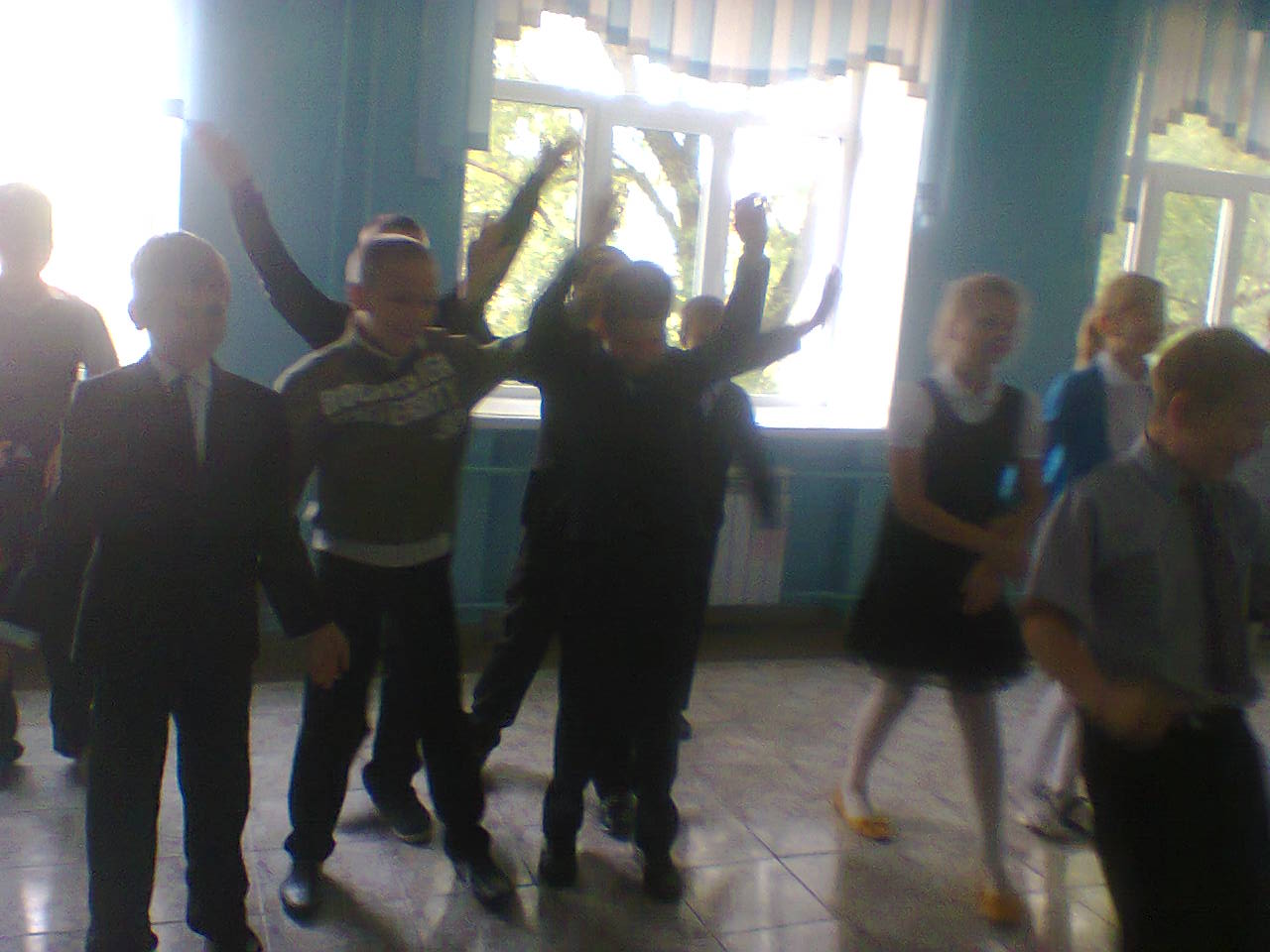 «В здоровом теле -  здоровый дух!»
Учащиеся 5 Б класса делают утреннюю зарядку
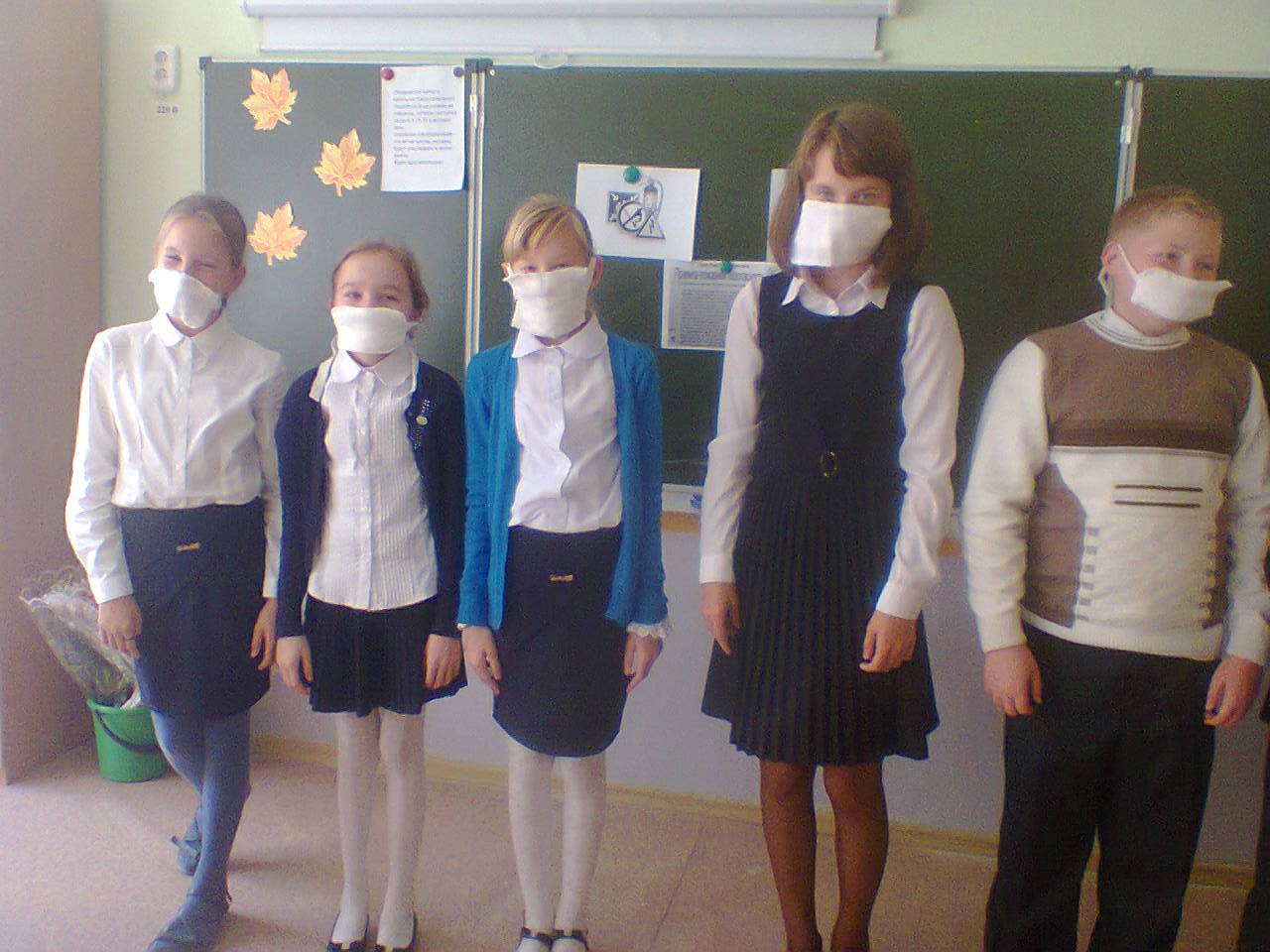 2 сентября в 5 Б классе был проведён классный час «Пожарным можешь ты не быть, но правила противопожарной безопасности ты знать обязан!»
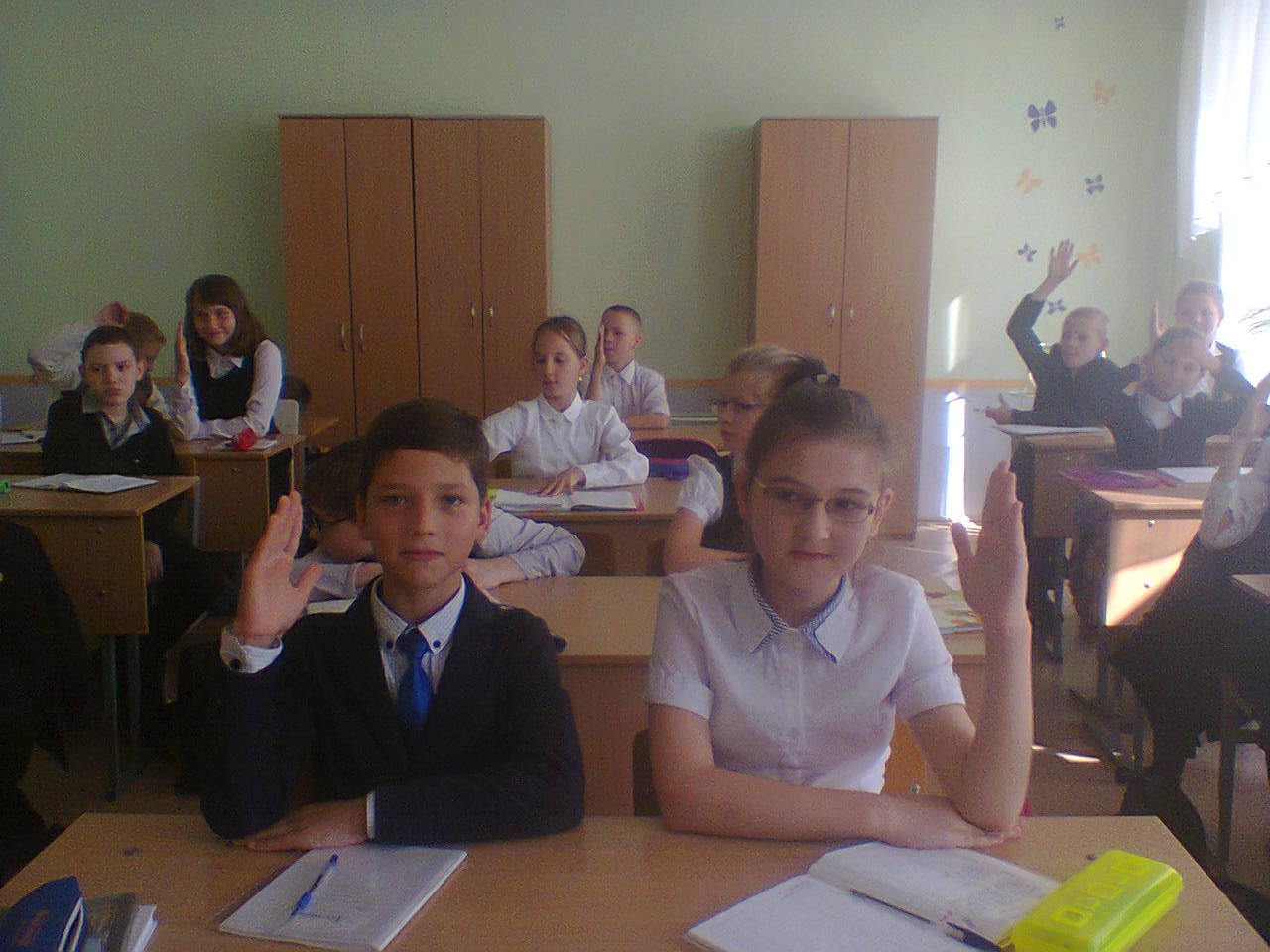 1 сентября был проведён классный час 
«Я талантлив». Вот так учащиеся 5 Б класса ответили на вопрос «Кто считает себя талантливым человеком?»
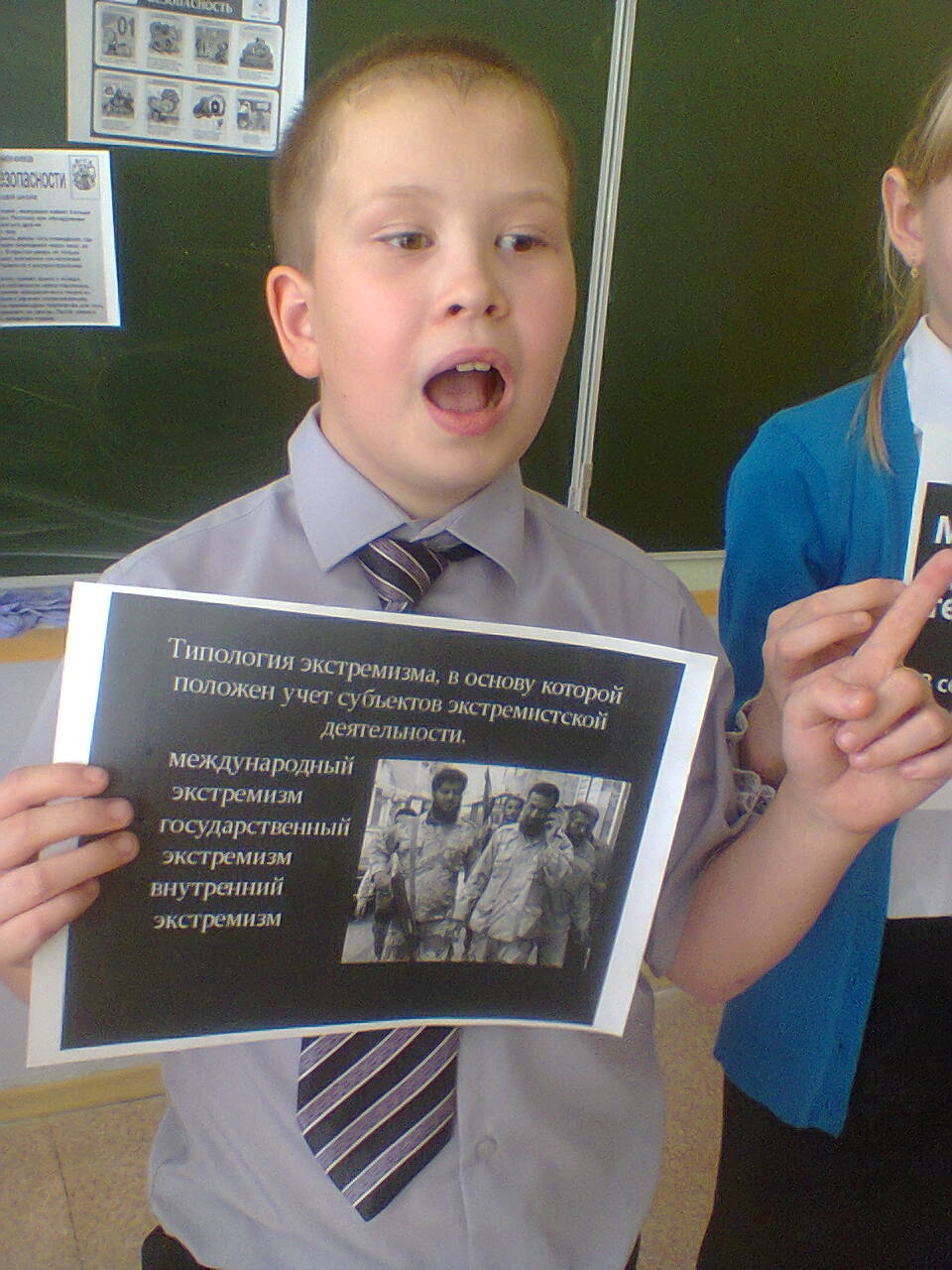 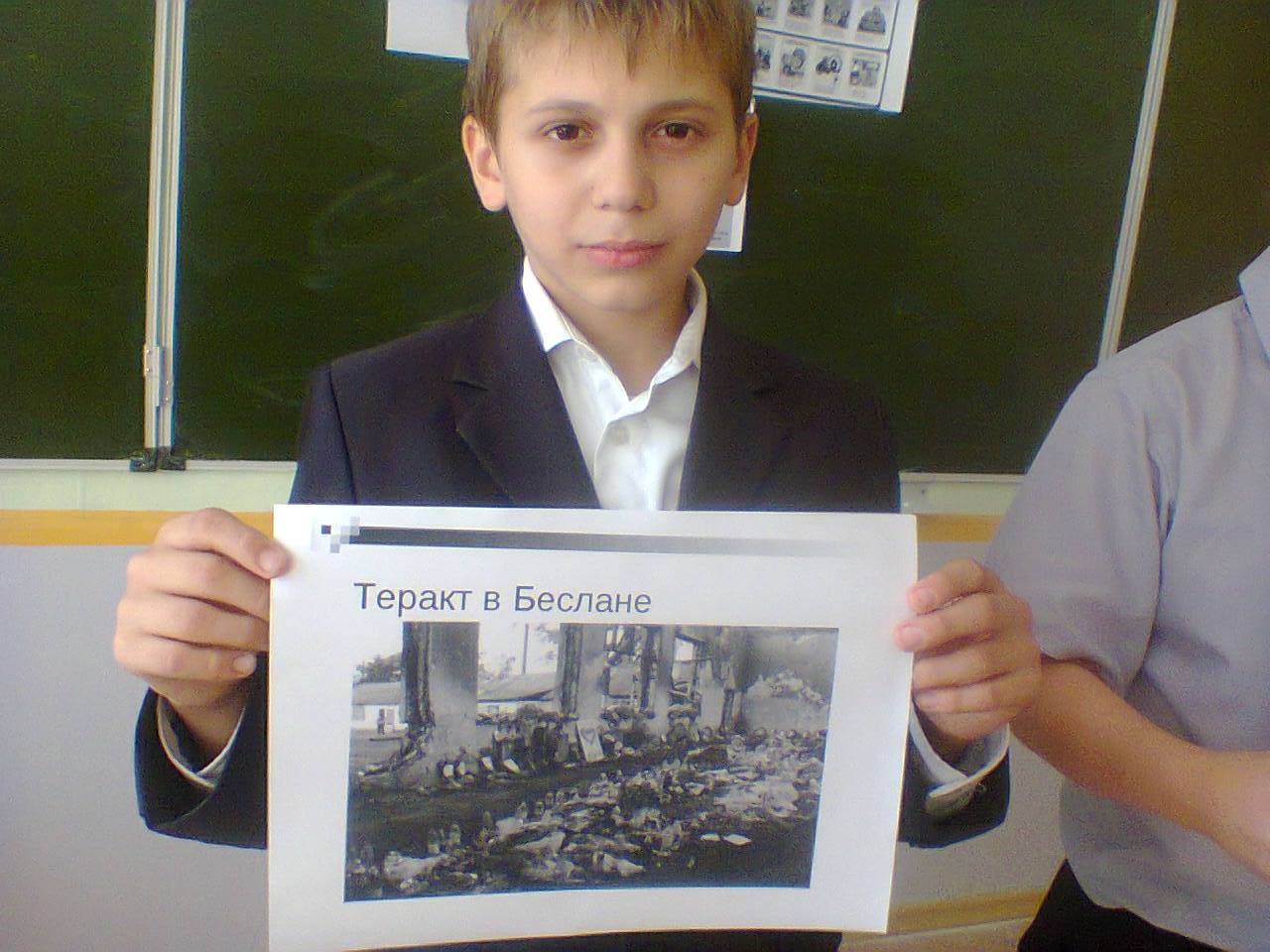 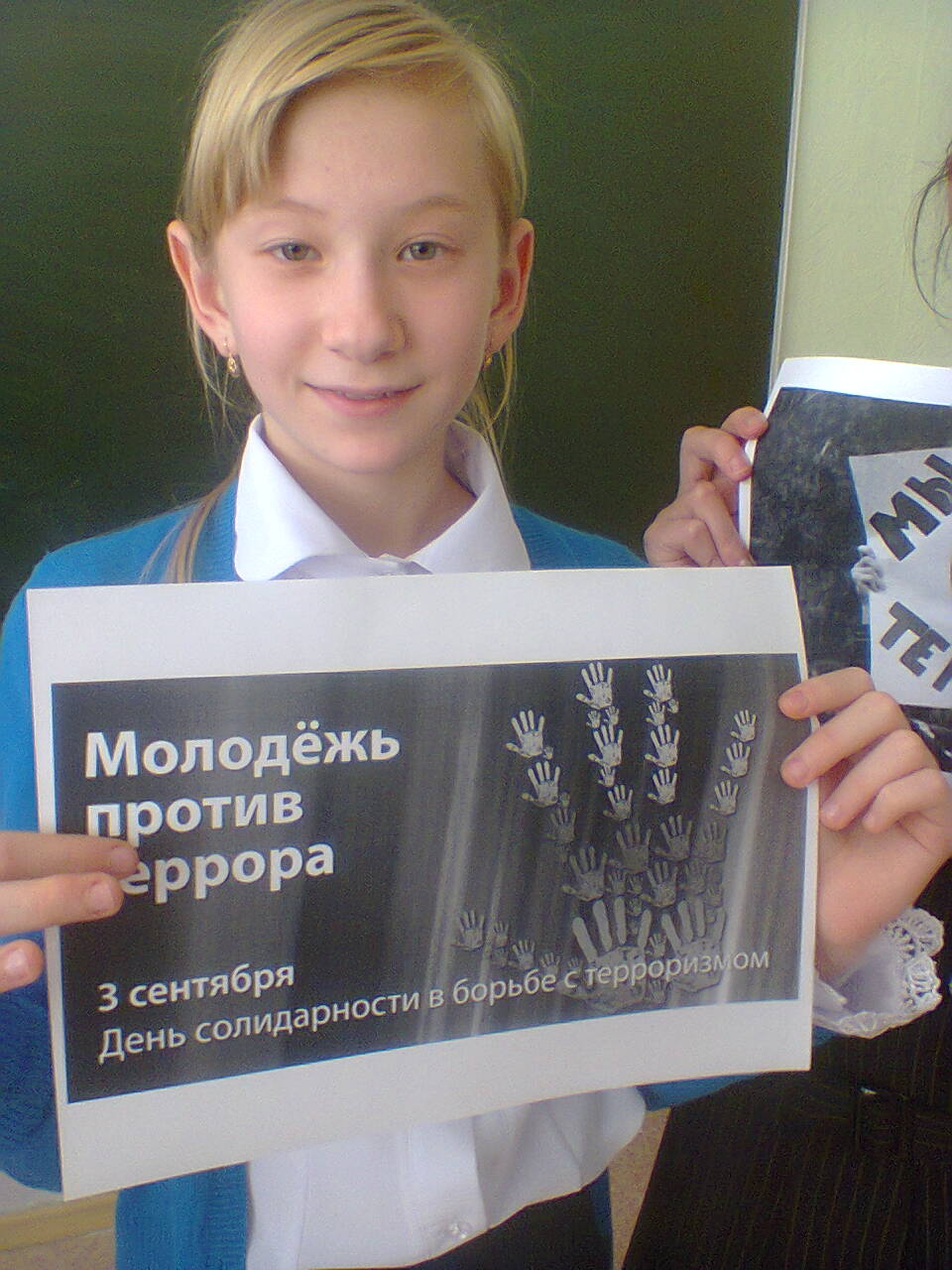 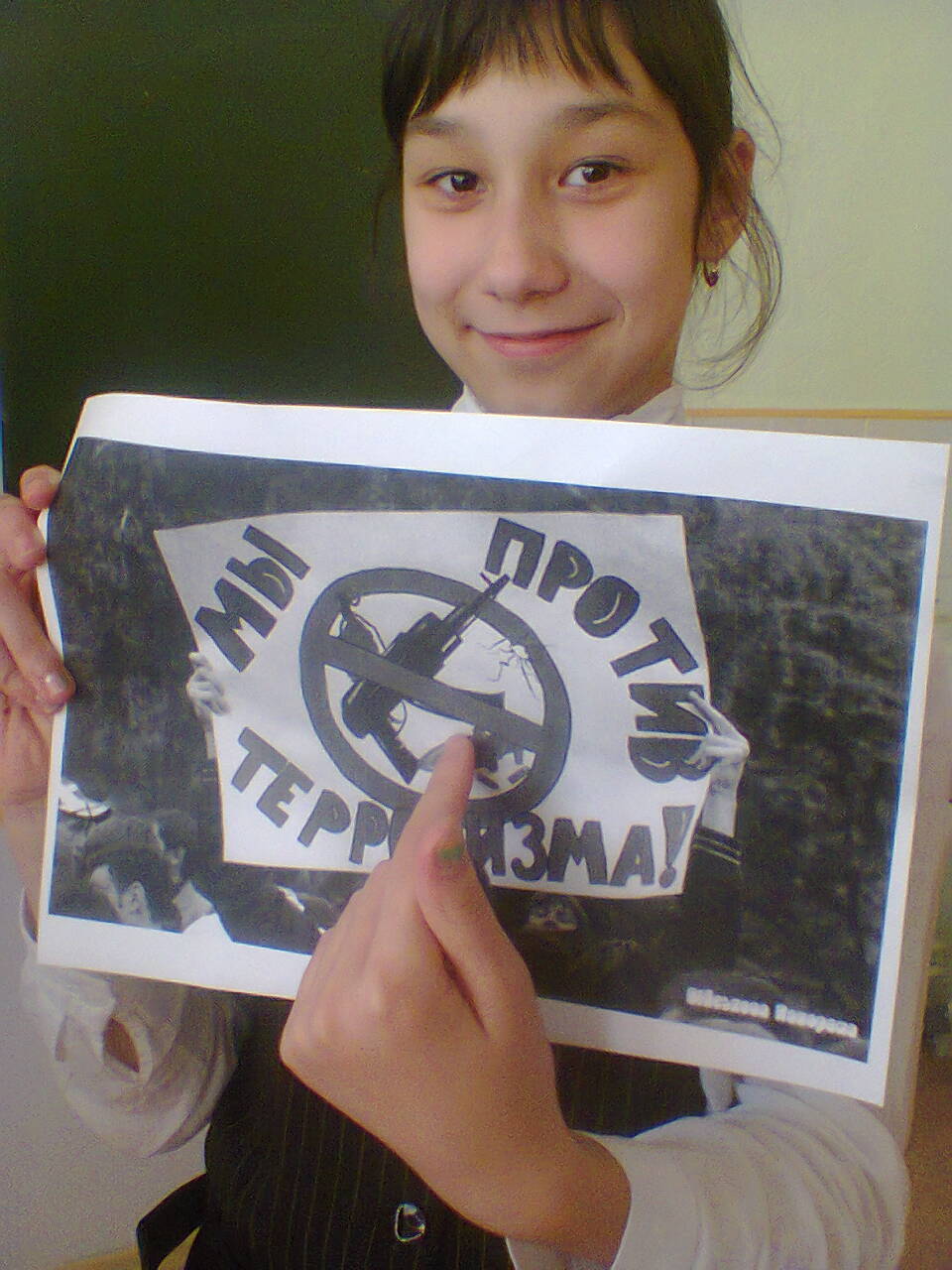 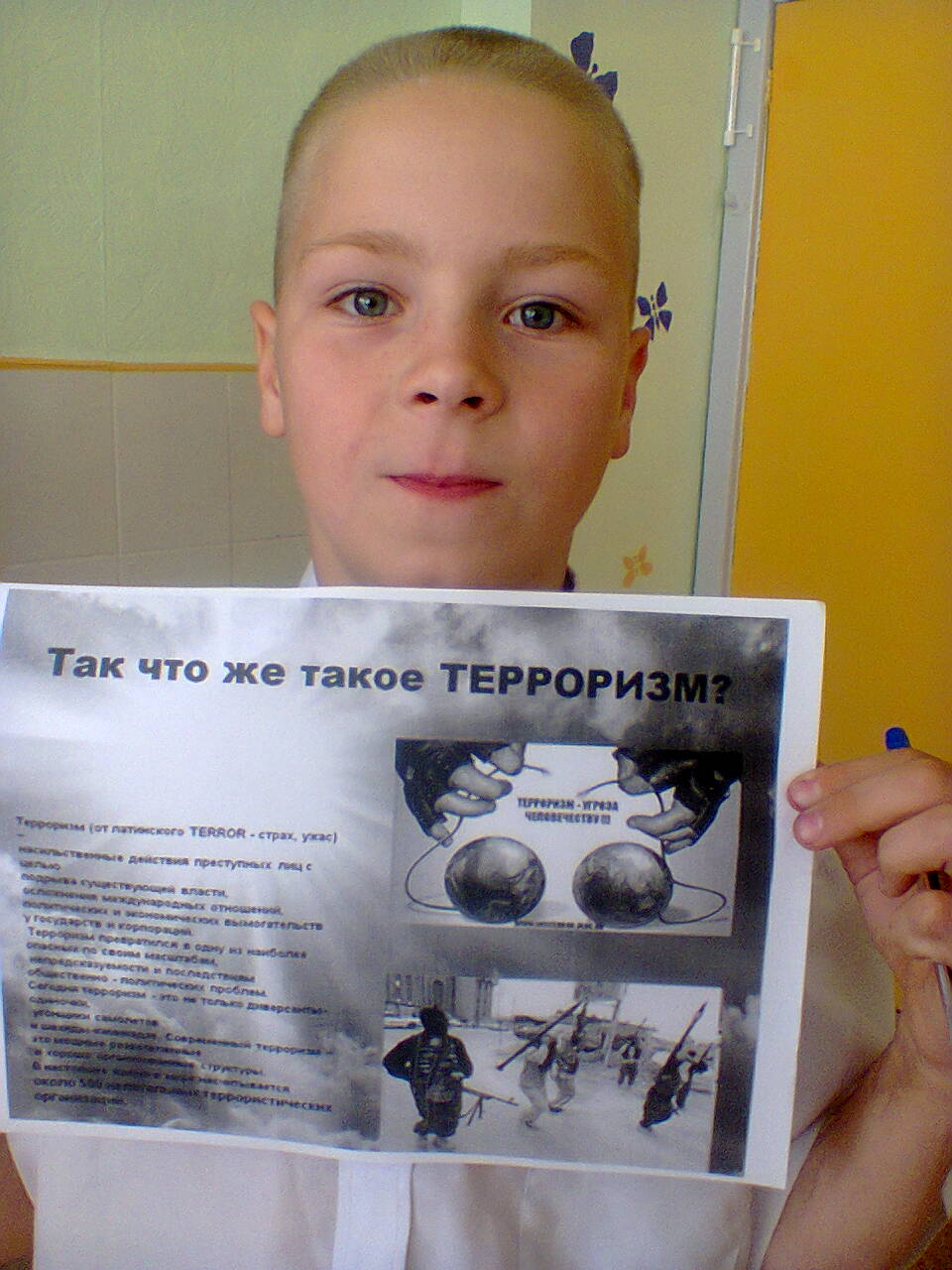 3 сентября в 5 Б классе был проведён урок по терроризму и экстремизму «Мы против террора!»
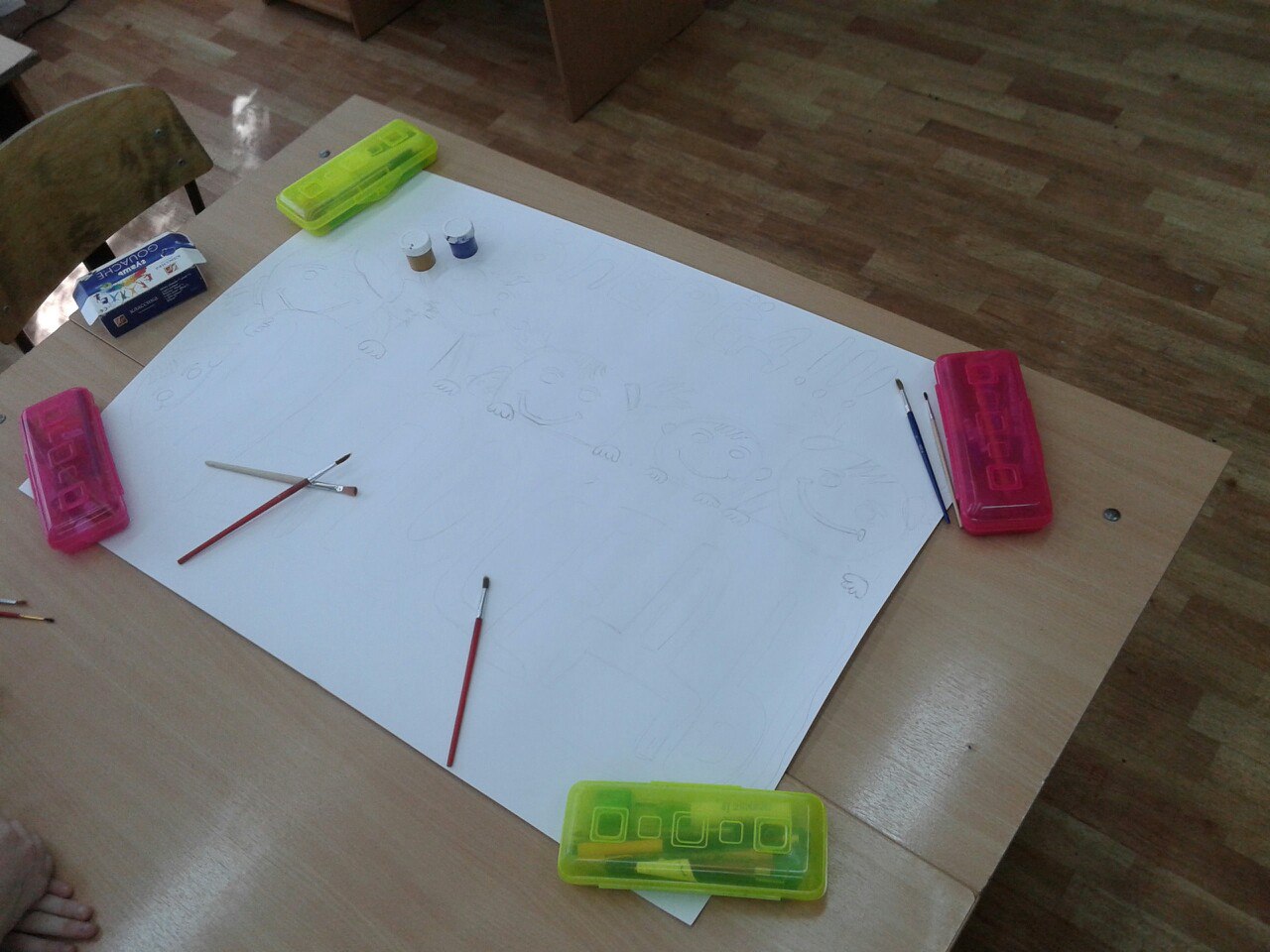 Мы готовимся к «Осеннему марафону» 
(5 Б класс). Классный руководитель: Фатхуллина Алия Рафаилевна
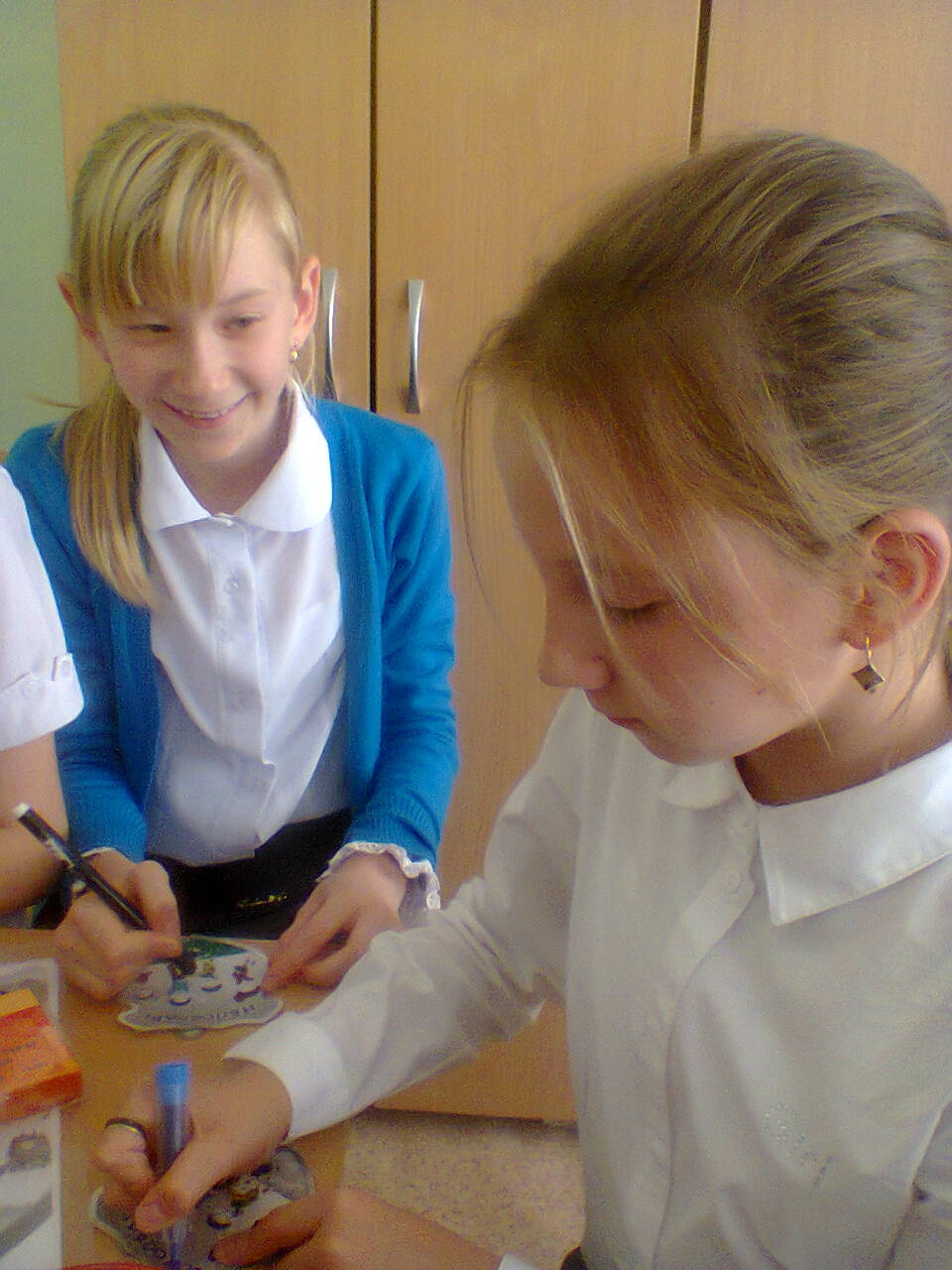 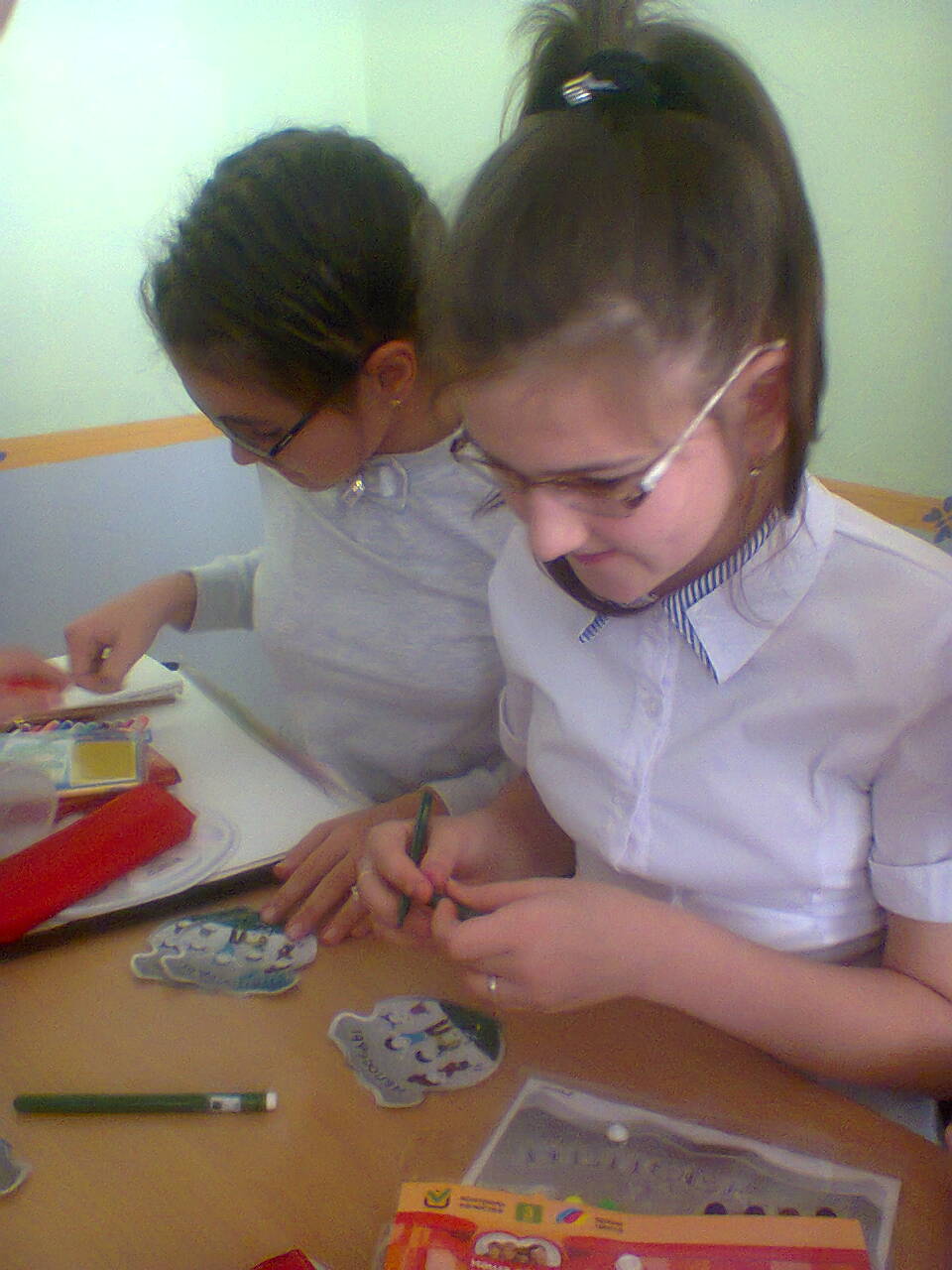 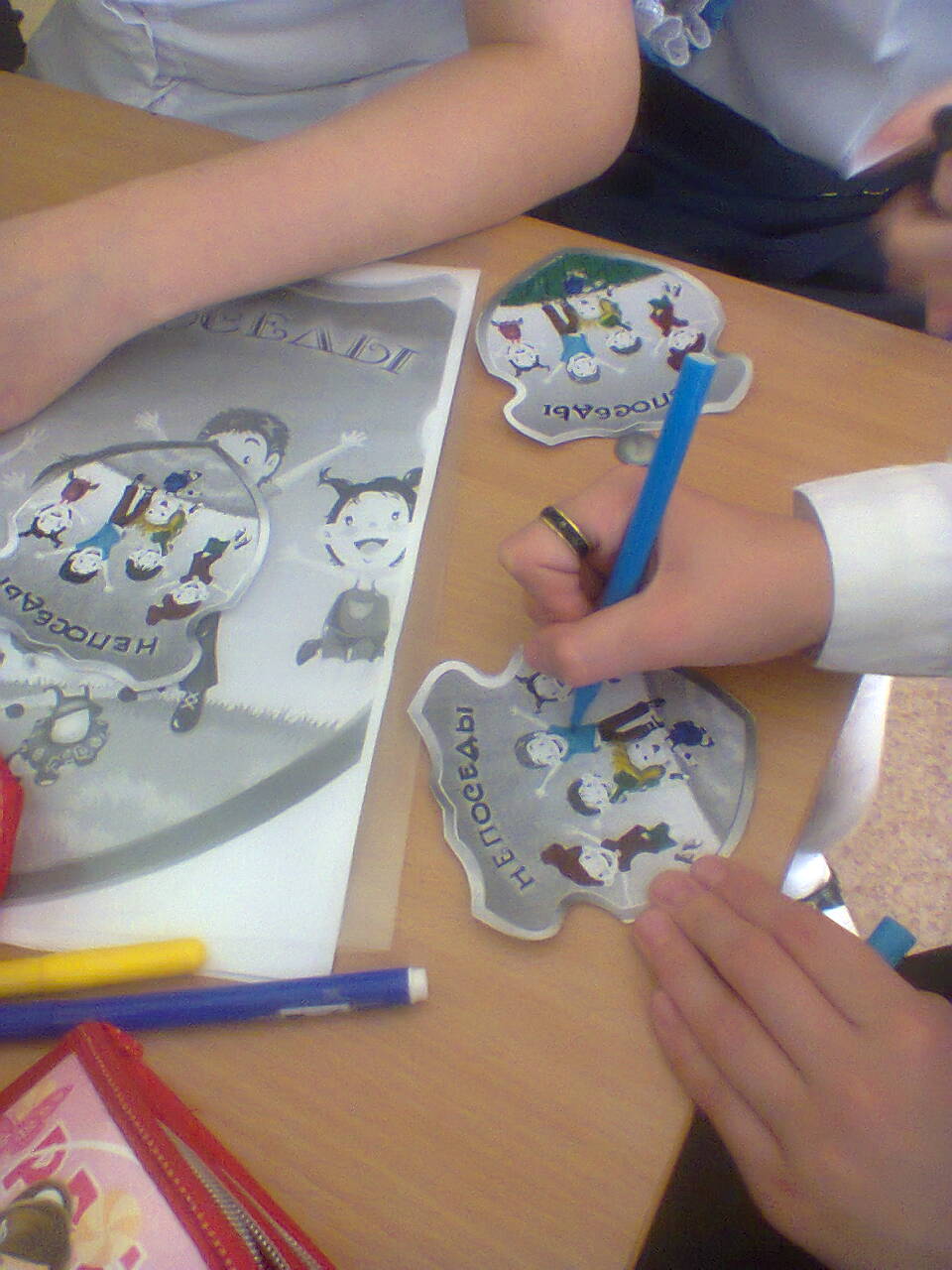 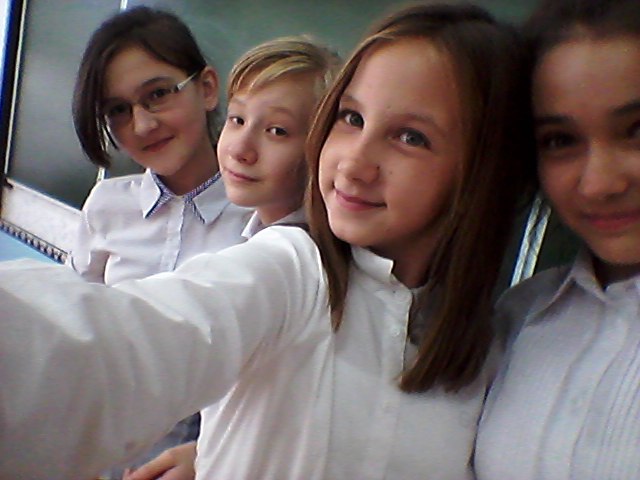 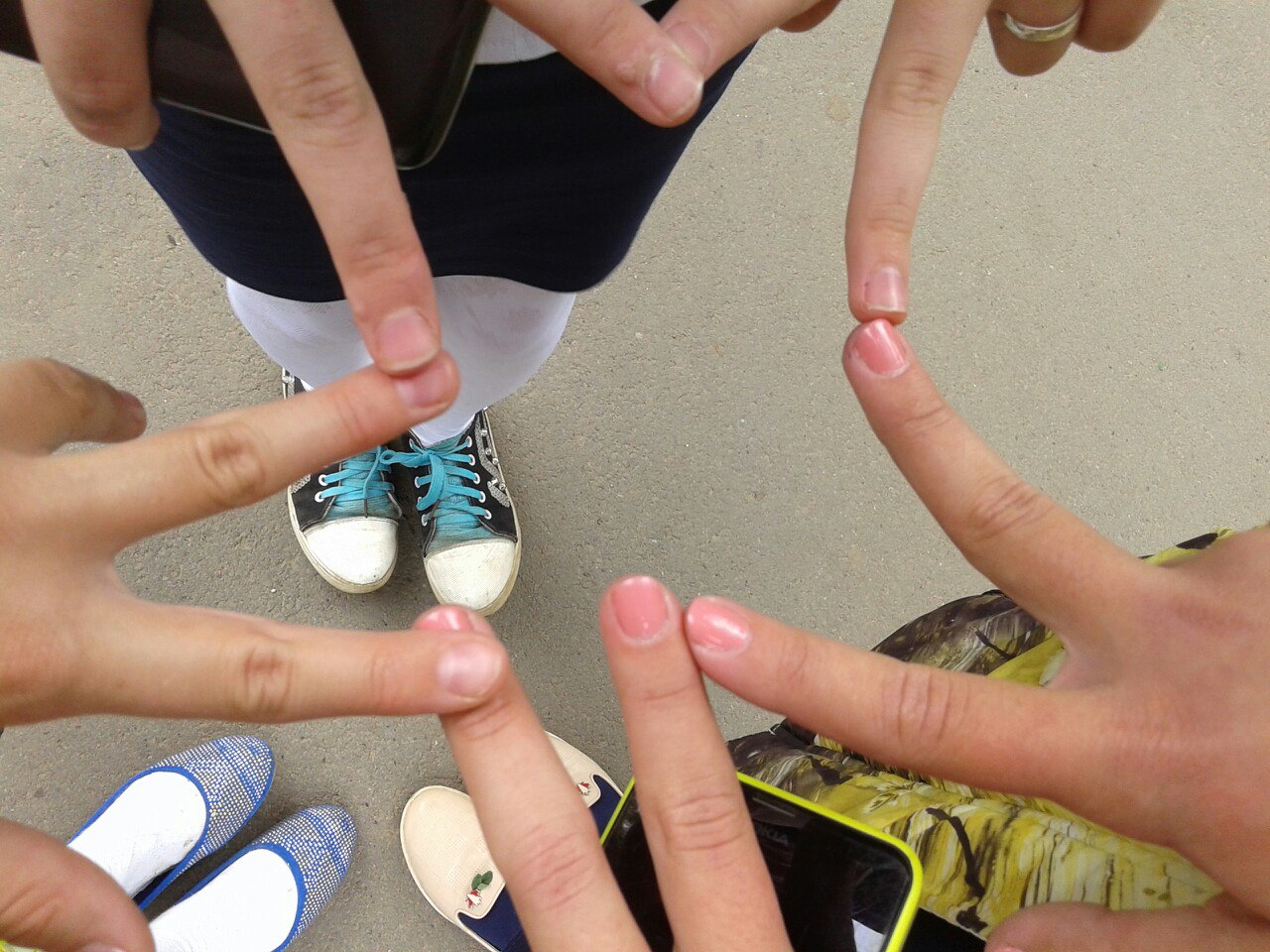 «Папа, мама, школа, я - вместе дружная семья» 
(5 Б класс)